Progress Report for Spring 2013
Texas State University – San Marcos
Dr. Larry Larson, Advisor
LL25@txstate.edu
Branch Information
Officers:
Chair	Adrian Fabian	af1362@txstate.edu
Vice-Chair	Chris Crichton	cc1807@txstate.edu
Secretary	Aaron Horn	ah1615@txstate.edu
Treasurer	Deborah Williams	dsw47@txstate.edu

Four years old

Participation:
In our fourth year of existence we have more than 30 members participating in our events.
2
1/24/2013
2012-2013 Program Activities
Completed Program Activities:
BEST Robotics @ Dripping Springs HS	11/30/1214 members participated
Book Parade for Boys & Girls Club	11/02/125 members participated
Future Cities @ Texas State University	01/19/1314 members participated

Ongoing & Upcoming Program Activities:
Recycling Bins for LBJ Student Center (09/03/13)
High School Student Tours (02/22/13)
IEEE R5 Conference (04/06/13)
Arduino Microcontroller Tutorials 
Internship Initiatives 
Social Events (Poker Tournaments, Movies, etc.)
3
1/24/2013
BEST Robotics
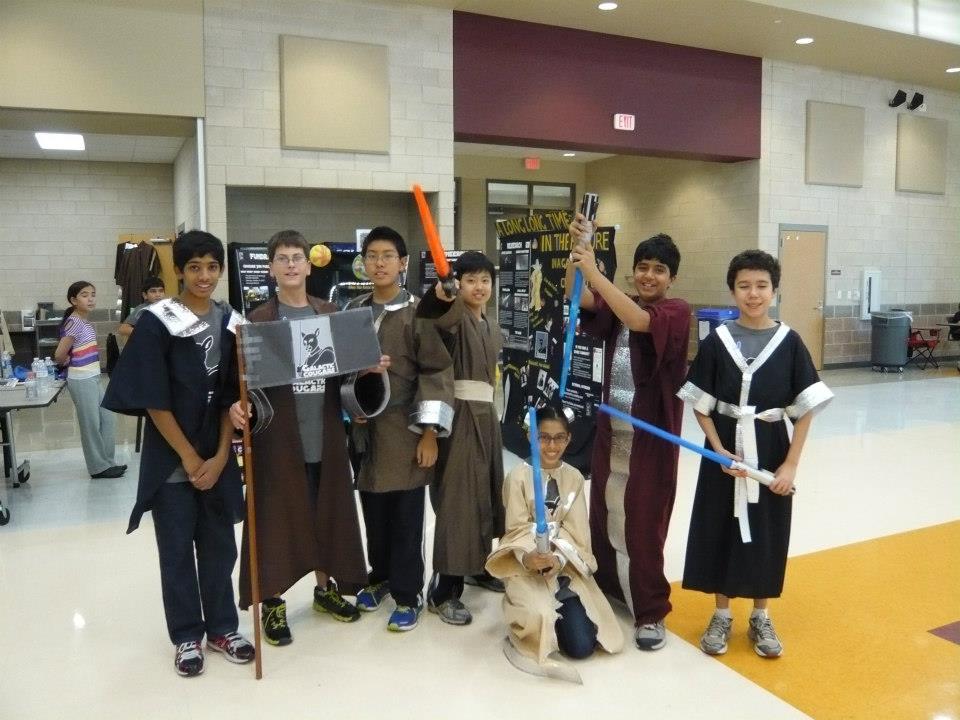 -Leadership Development
-Promoting STEM
(Science, Technology, Engineering, & Math)
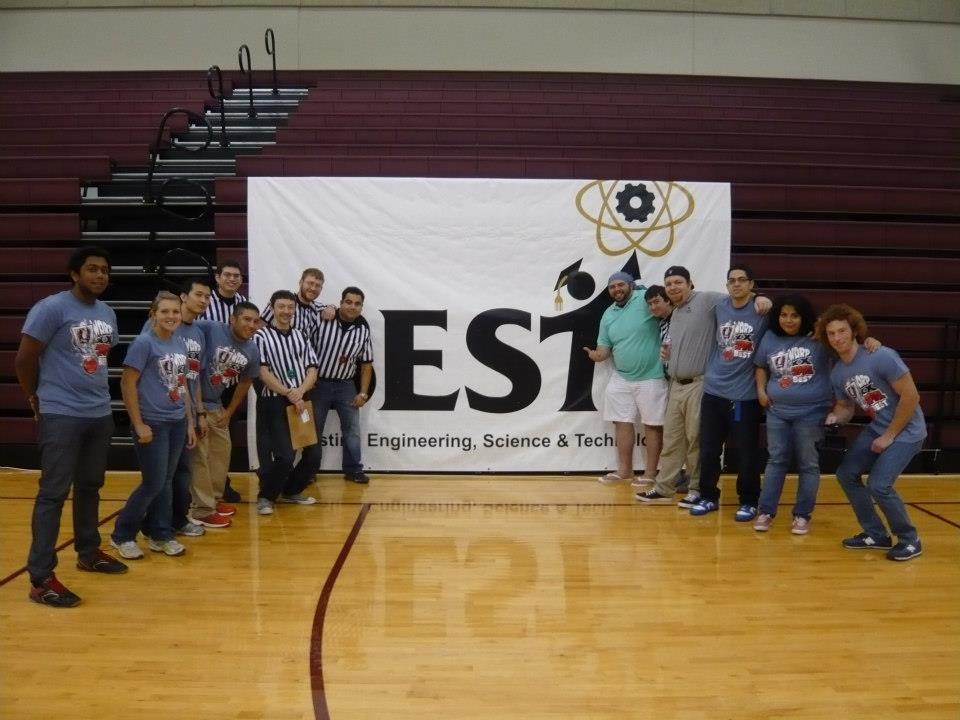 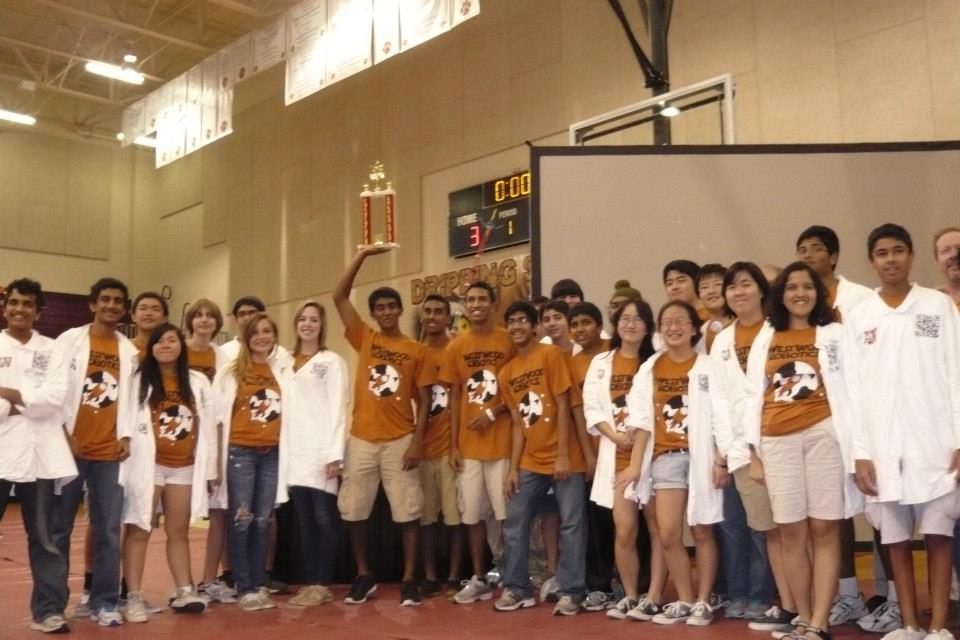 4
1/24/2013
Book Parade
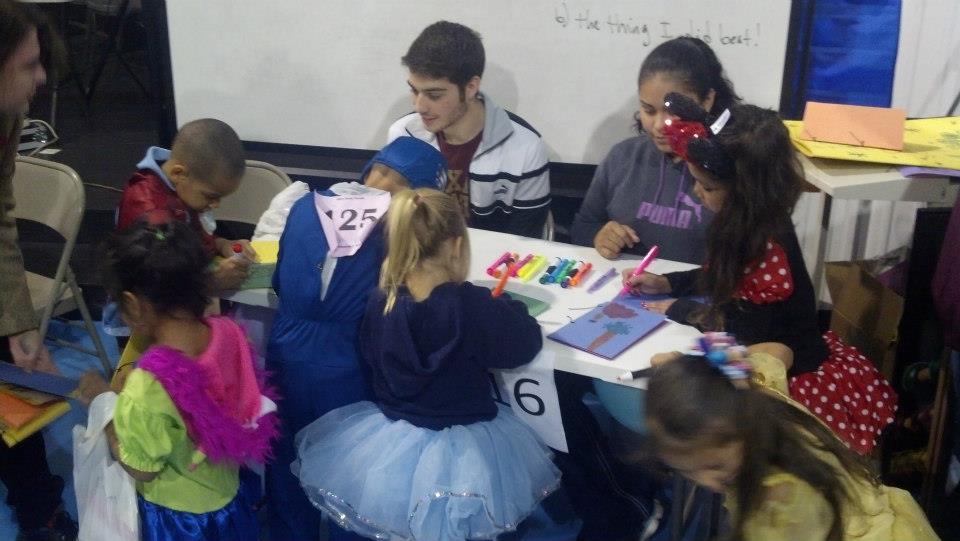 -Community Service
-Philanthropy
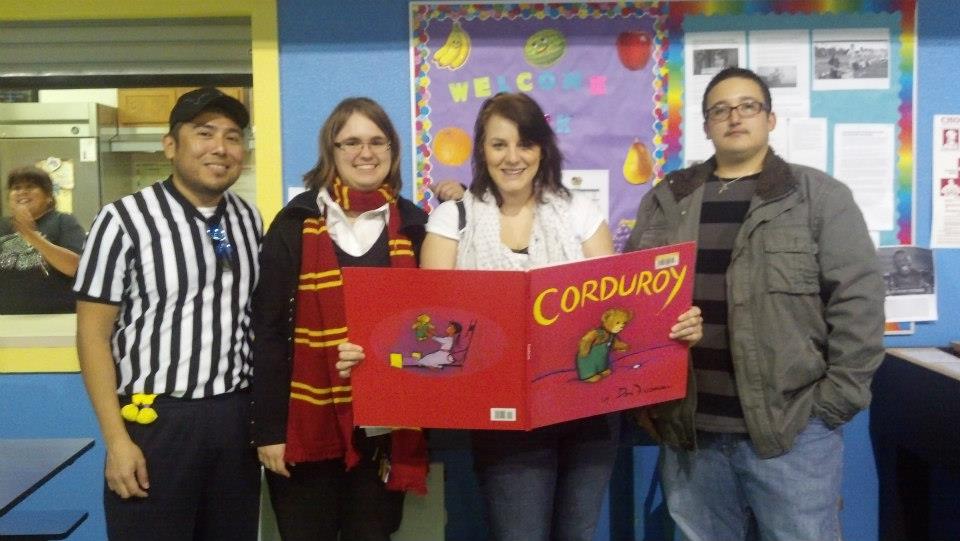 5
1/24/2013
Future City @ Texas State University
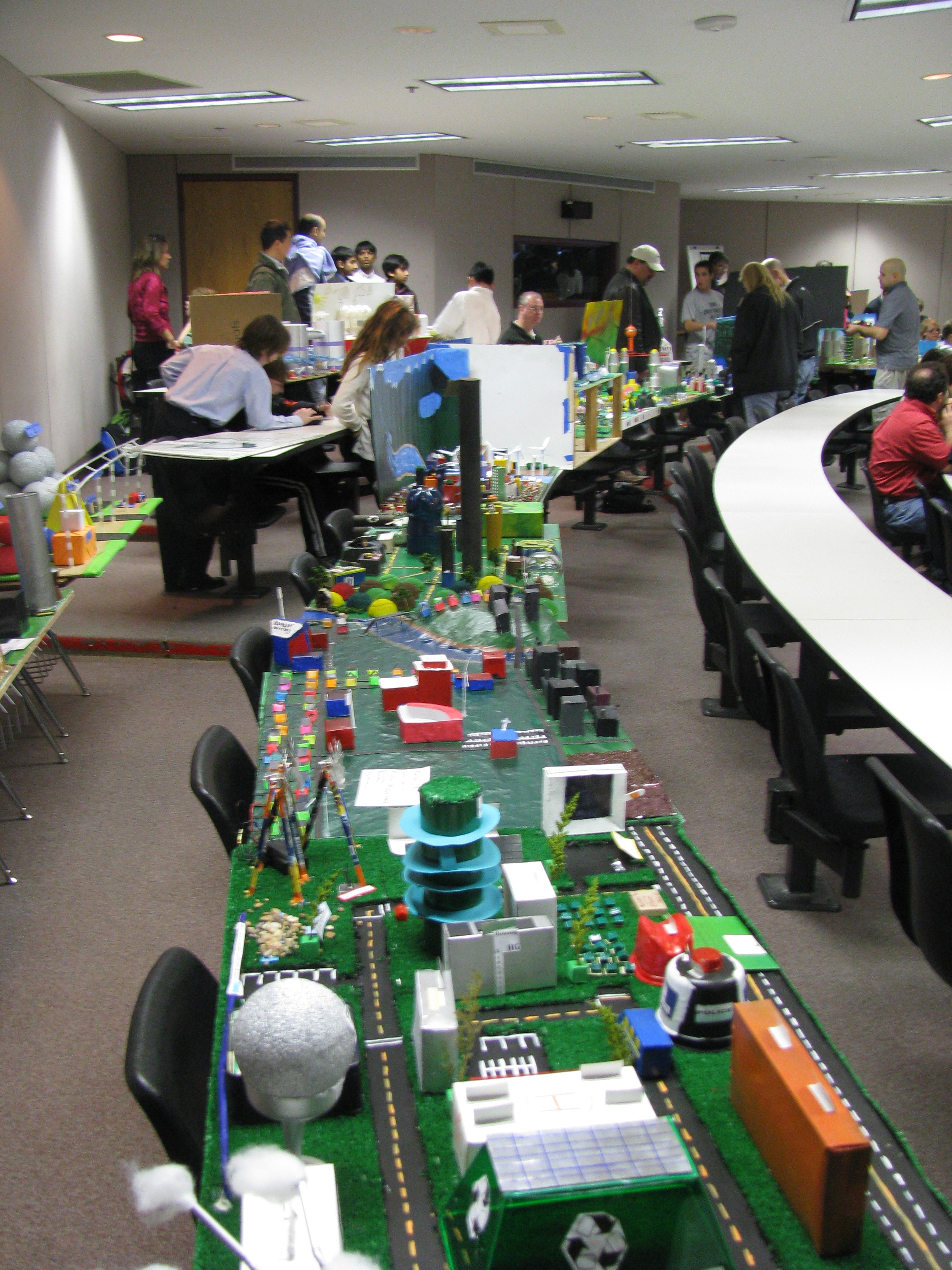 15 volunteers from our student group participated in making this event another success!
6
1/24/2013
2012-2013 Program Funding
Note: Expect to close “Shortfall” through fundraising activities.
7
1/24/2013
Thank you for your continuing support!

Questions?
8
1/24/2013